Измерение информации
Автор учитель информатики: Гейкер А.А.
Для 7-х классов
Подходы к измерению информации
Алфавитный (объемный) подход

Содержательный (вероятностный) подход
Алфавитный подход
Алфавит – это набор букв, знаков препинания, цифр, скобок и других символов, используемых в тексте

Мощность алфавита – это полное число символов алфавита (N)
Единицы измерения информации
Бит – это наименьшая  единица измерения информации 


С увеличением мощности алфавита увеличивается информационный вес символов этого алфавита
Двоичный код
это комбинация из нескольких (двух, трех и т.д.) знаков двоичного алфавита
N – мощность алфавита
b – разрядность двоичного кода
Разрядность двоичного кода и есть информационный вес символа
Информационный вес каждого символа,  выраженный в битах (i), и мощность алфавита (N) связаны между собой формулой :
Пример №1
Алфавит состоит из 16 символов. Найти информационный вес символов
Пример №2
Информационный вес символа 5 бит. Найти
мощность этого алфавита
Информационный	объем текста равен сумме информационных весов всех символов, составляющих текст
I = K * i
K – число символов в тексте
I – информационный объем текста
Пример №3
Сообщение содержит 15 символов. Мощность алфавита, на котором написан текст 16. 
Найти информационный объем этого текста
Единицы измерения информации
В компьютерном алфавите – 256 символов
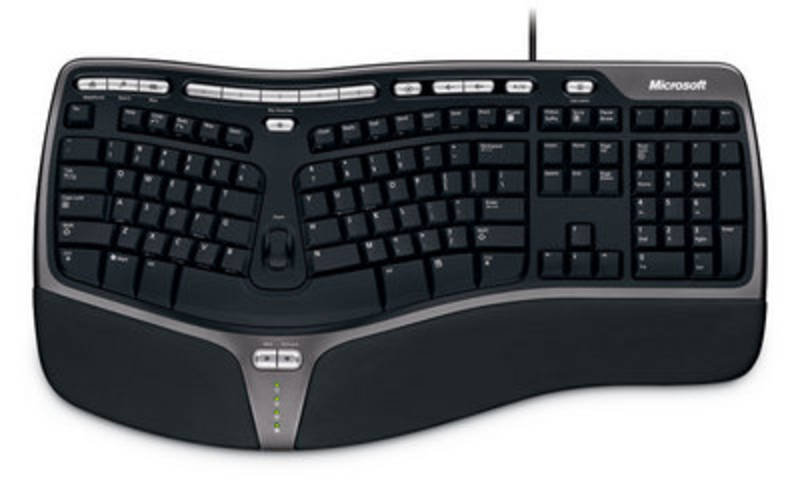 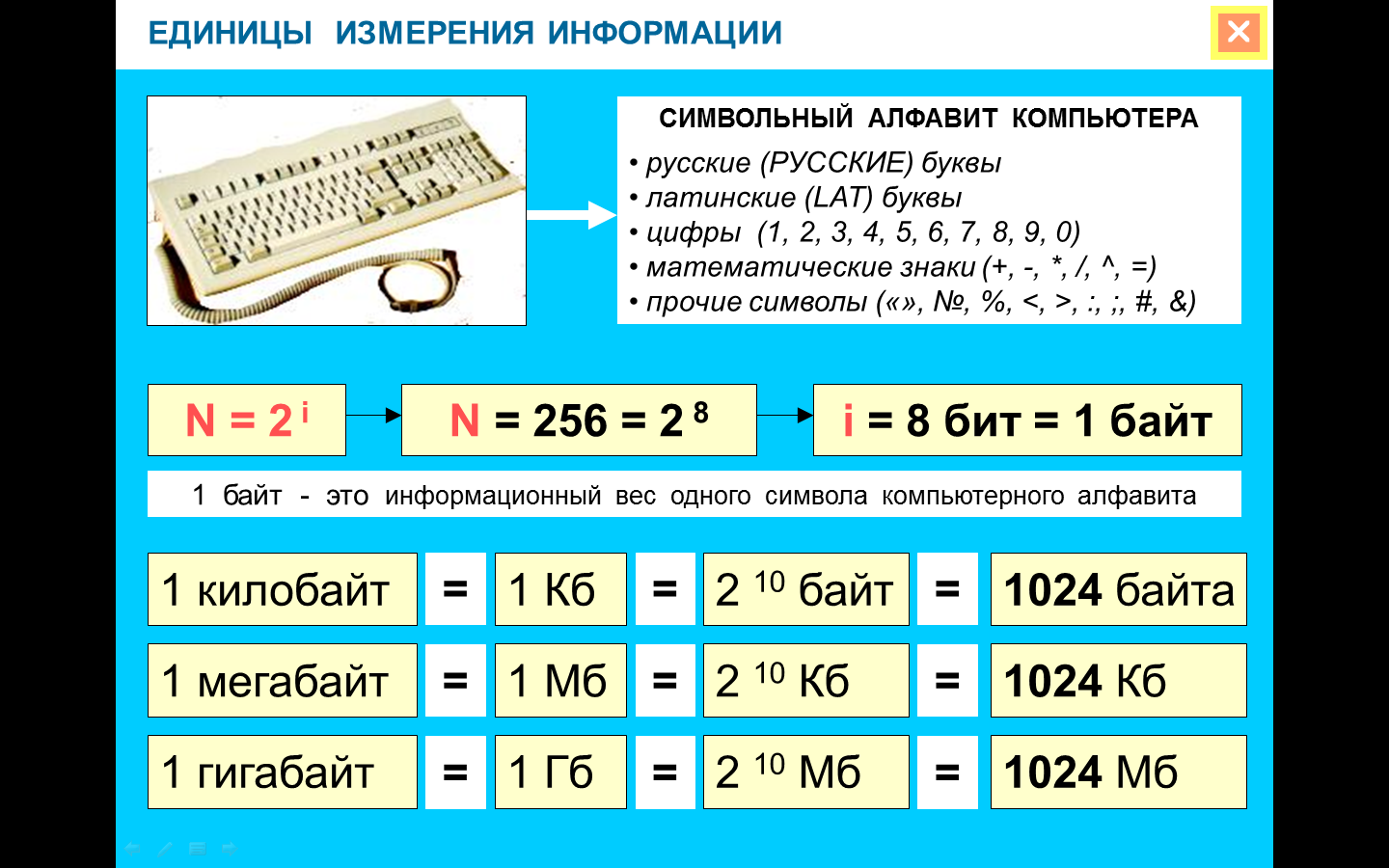 Единицы измерения информации
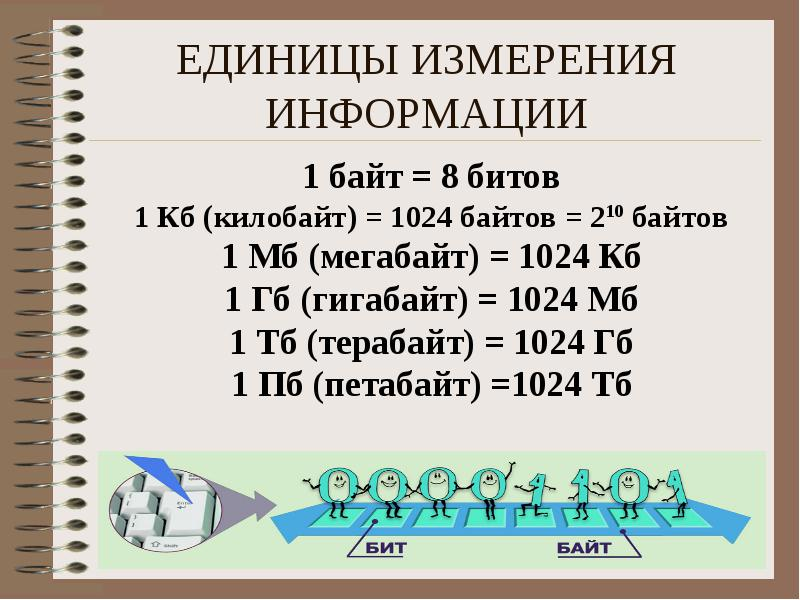 Пример №1
Книга, подготовленная с помощью компьютера, содержит 150 страниц. На каждой странице – 40 строк, в каждой строке – 60 символов (включая пробелы между словами). Каков объем информации в книге?
Решение
Мощность компьютерного алфавита равна 256, поэтому один символ несет 1 байт информации. 

Значит, страница книги содержит 40*60 = 2400 байт информации.

[кол-во символов в строке]*[кол-во строк] = [информационный объем страницы]
Решение
Объем всей информации в книге:

[информационный объем страницы]*[кол-во страниц] = [информационный объем книга]

2400*150*8 бит =2 880 000 бит = 360000 байт/1024=351,5625 Кбайт/1024 = 0,34332275 Мбайт
Пример №2
Сообщение записано с помощью алфавита, содержащего 8 символов. Какое количество информации несет одна буква этого алфавита?
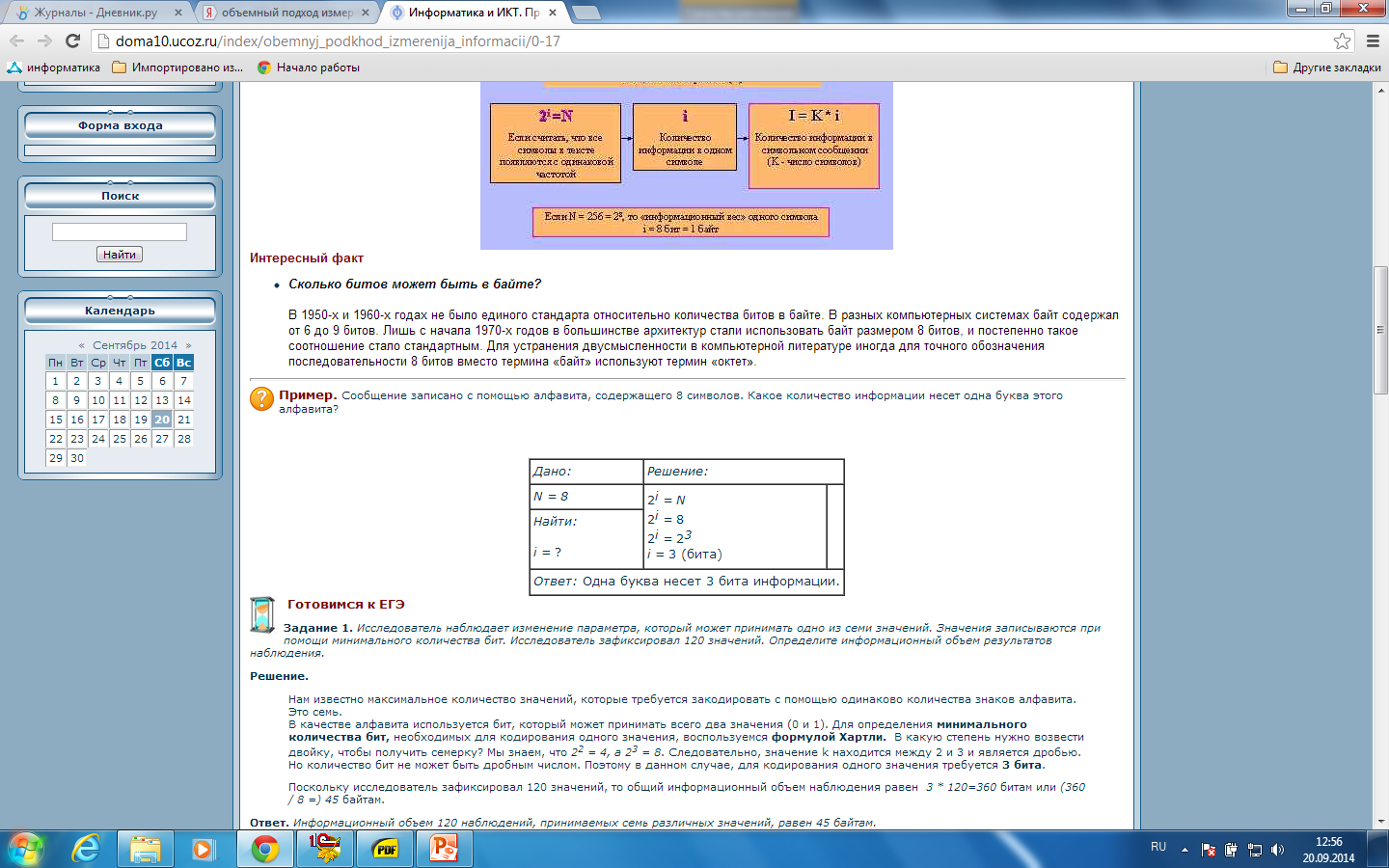 Задача №1
Алфавит племени состоит из 32 символов. Члены племени используют в своей речи и письме только слова длиной 8 символов. Какое количество информации несёт сообщение этого племени, состоящее из 20 слов?
895
Задача №2
Какое количество информации в битах содержится на СД – диске, емкостью 650 Мбайт?
5 452 595 200
Задача №3
Измерьте информационный объем сообщения, записанного на компьютере: 
 
Ура! Каникулы!!!

Выразите этот объем в битах, байтах, килобайтах.
128 бит = 16 байт = 0,015625  кб
Домашнее заданиеперевести:
А) 5 Кб = __ байт = __ битБ) __ Кб = ___ байт = 12288 битВ) __ Кб = ___ байт = 213 битГ) __ Гб = 1536 Мб = ___КбайтД) 512 Кбайт = ____ байт = ____ бит